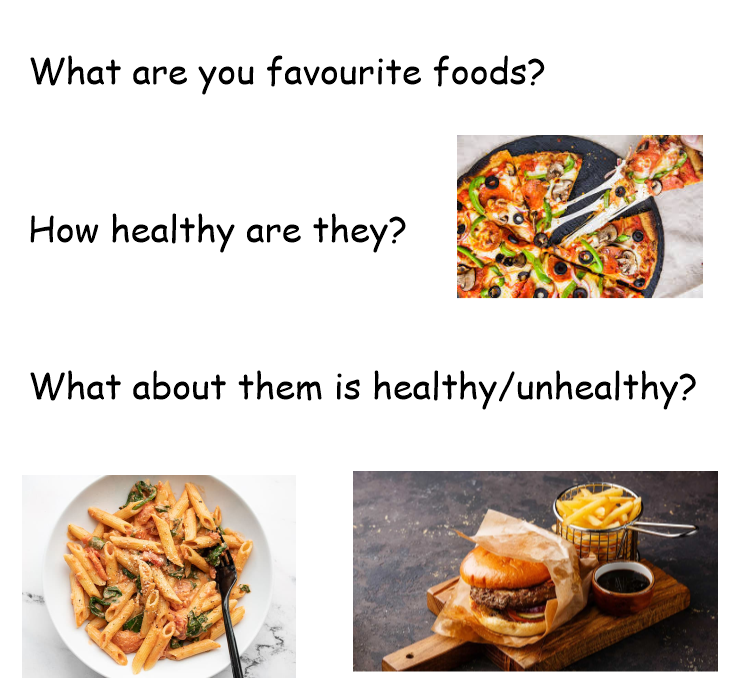 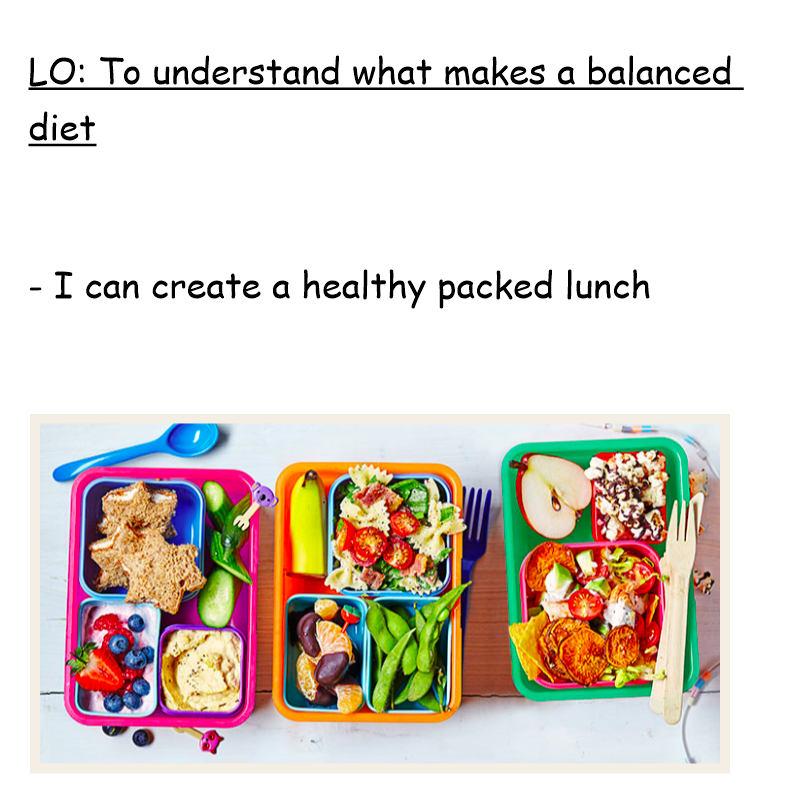 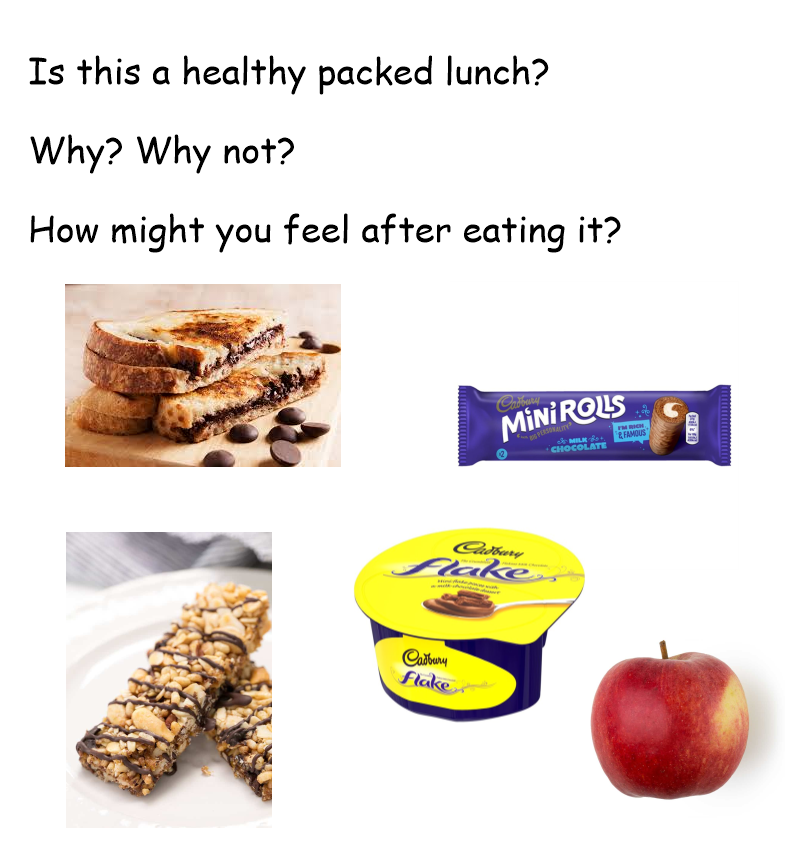 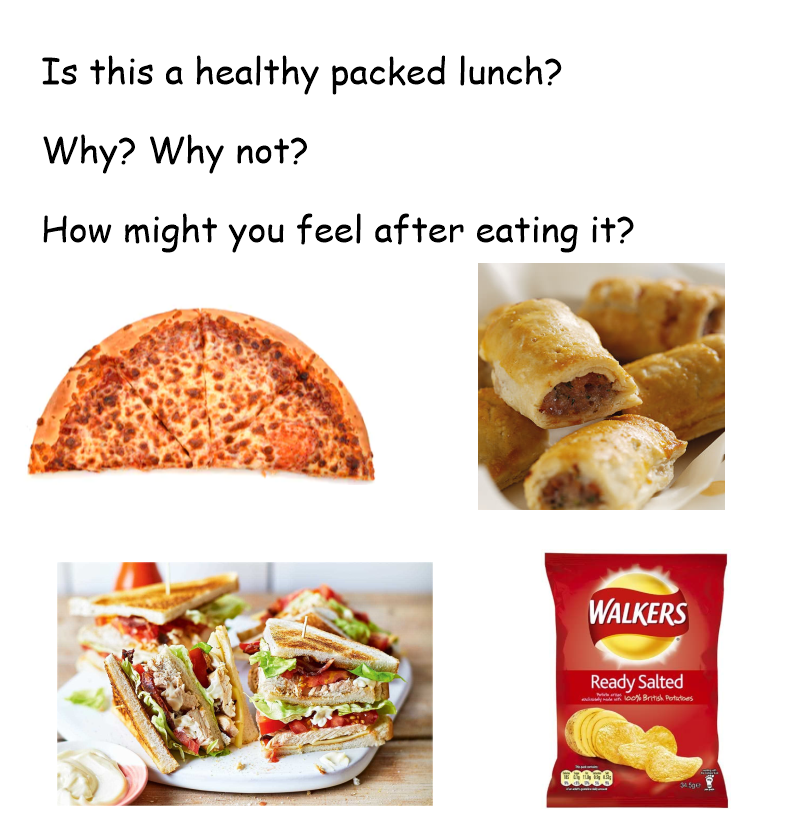 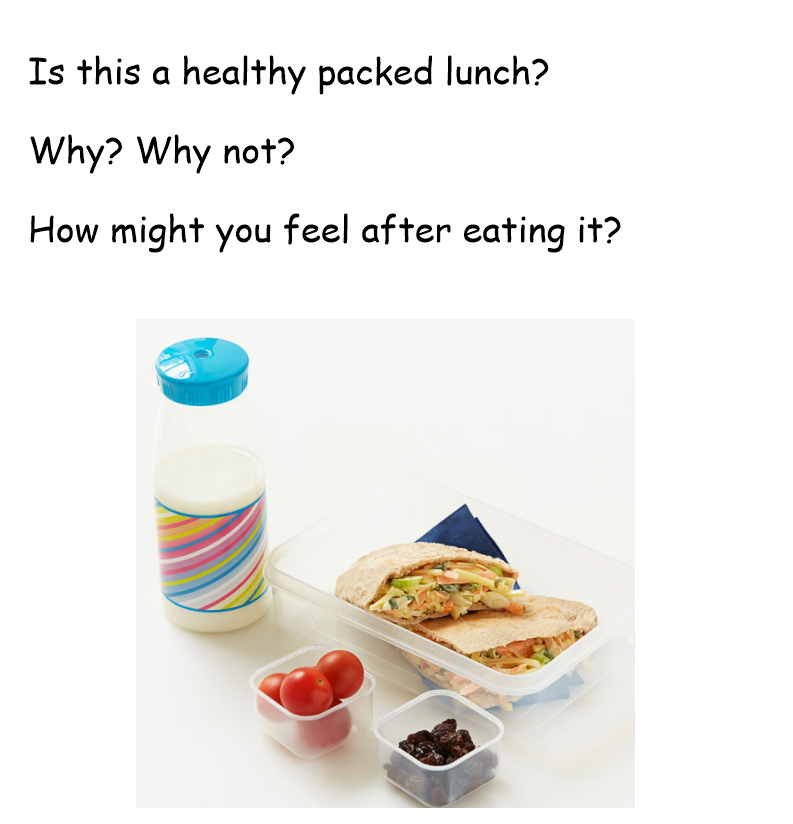 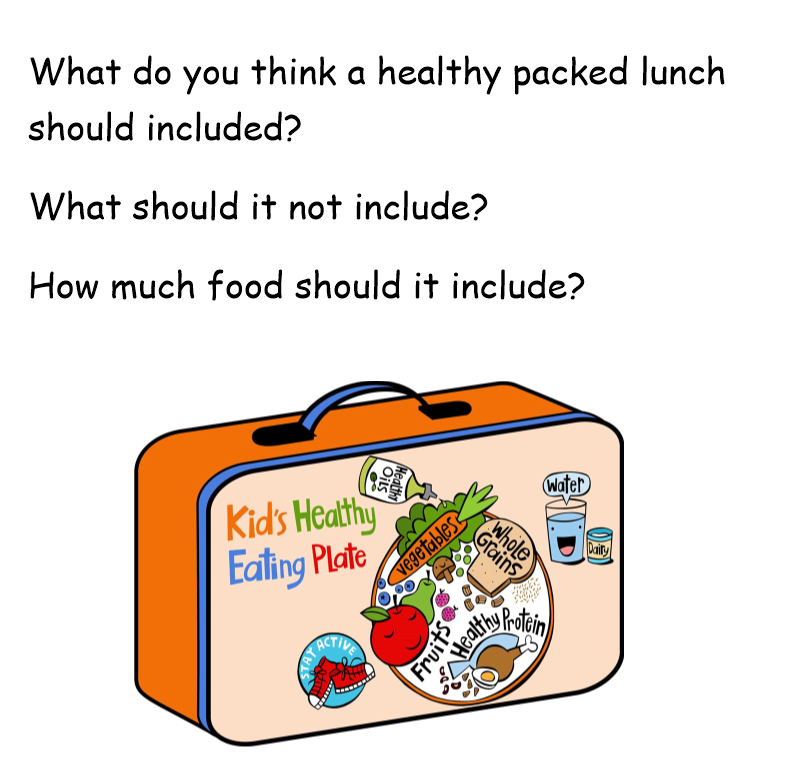 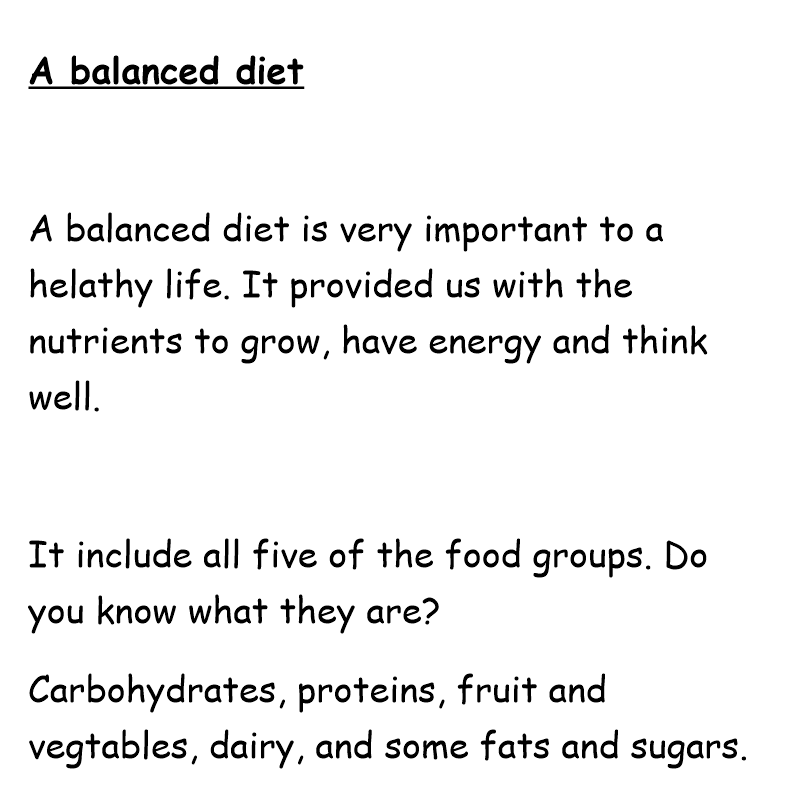 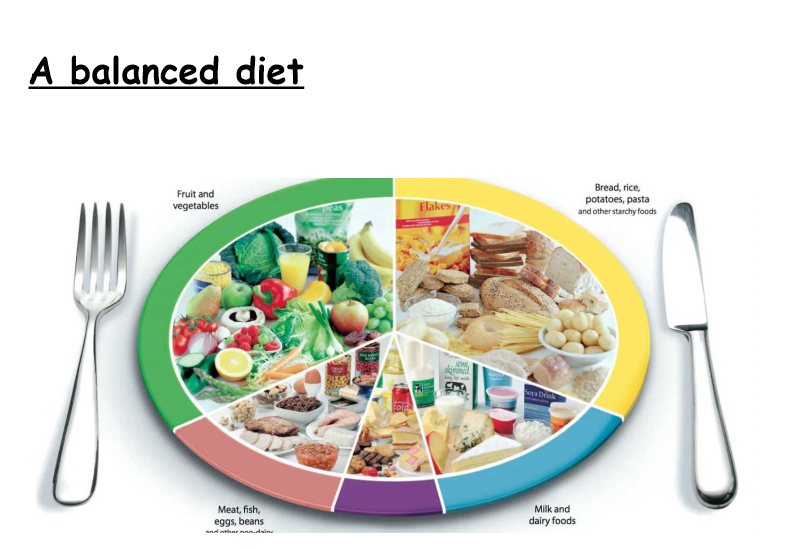 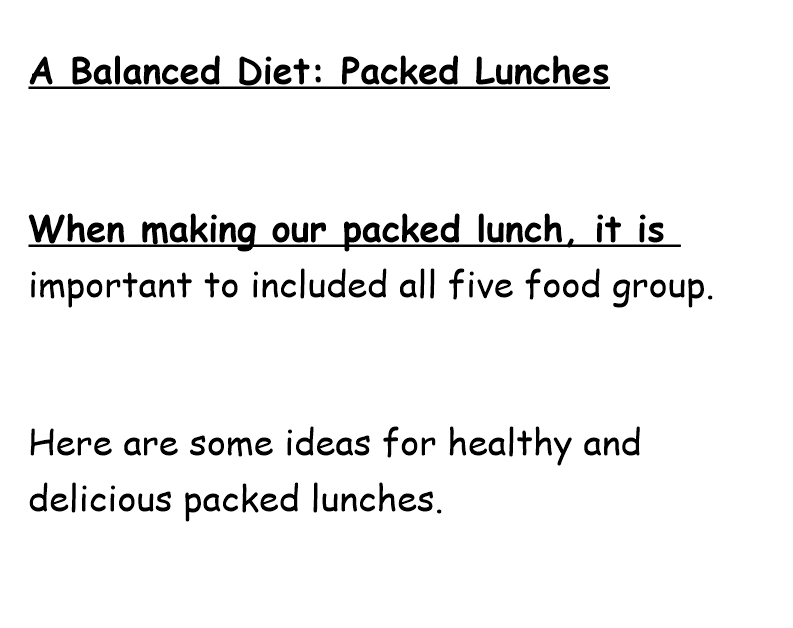 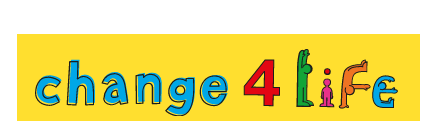 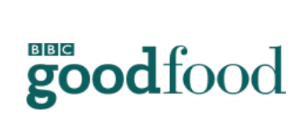 Click on the links 
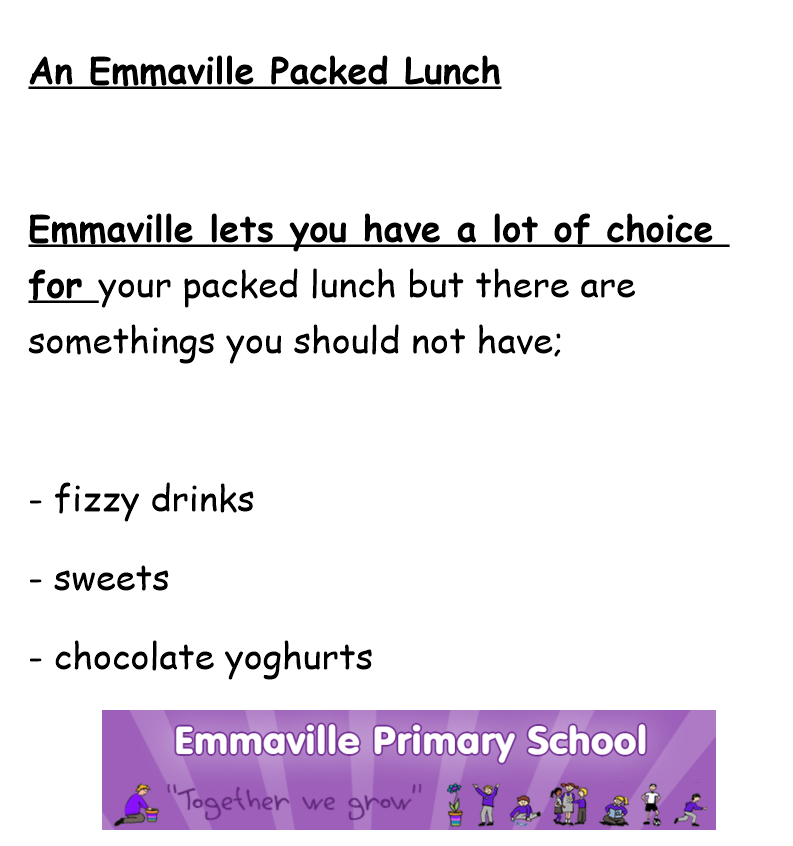 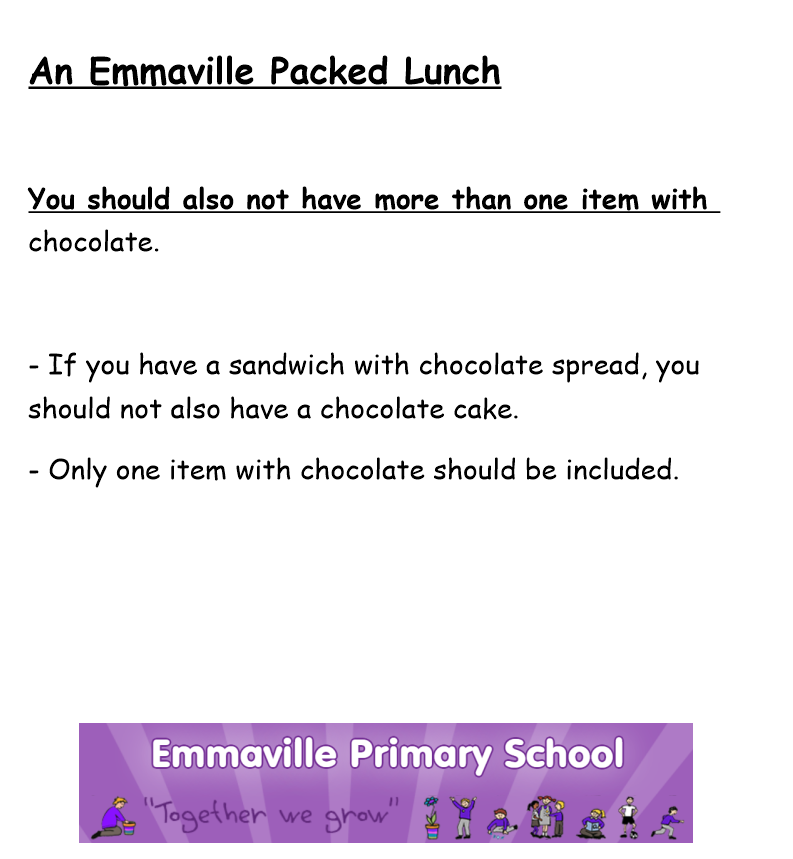 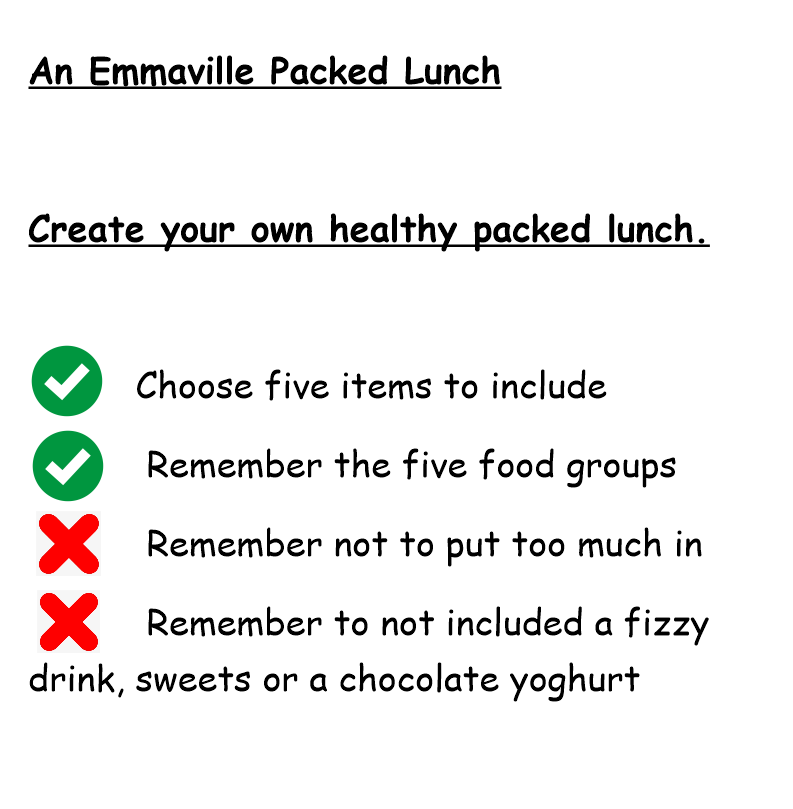